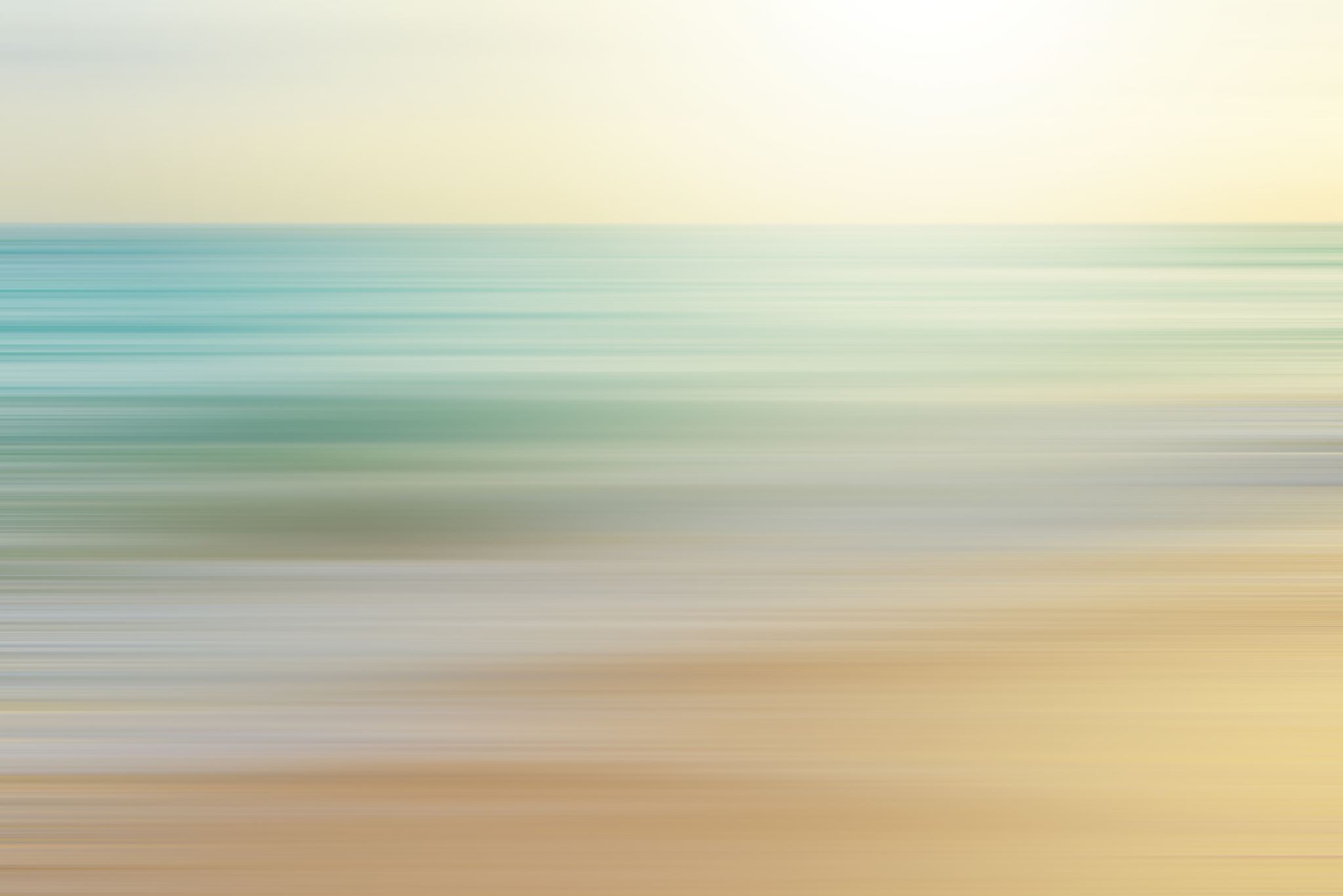 Applications of H.E.A.T. in Forensic Treatment Settings
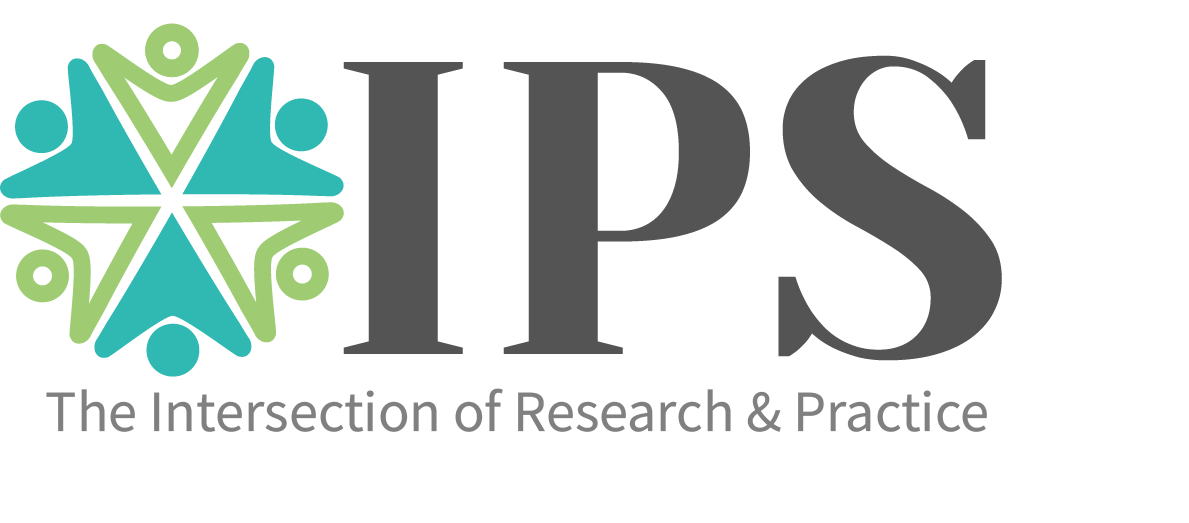 Enrique Morris | Javier Davila-Lopez, LPC 
Jessica Minor, LPC-Associate | Jessica Simmons, LPC, LCDC
IPS Recovery Organization Overview
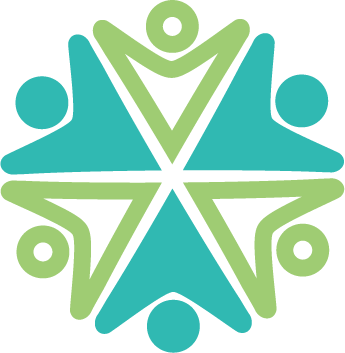 Treatment Approach
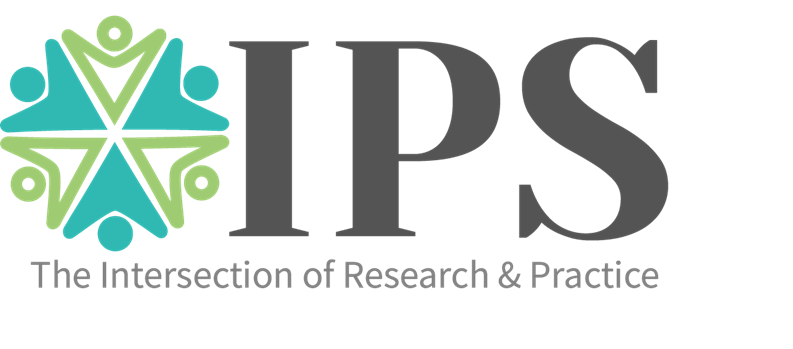 Collaboration with community partners and court systems
We offer supervised outpatient treatment programs provided by licensed clinicians
Treatment modalities include group, individual, family counseling, and medication assisted treatment 
In-person and telehealth treatment options are available
Agenda
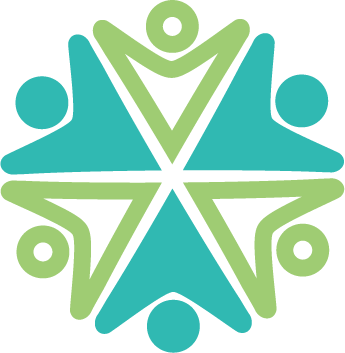 What is cultural Competence?
The ability to provide therapy that can overcome cultural barriers that may exist between the therapist and the patient.
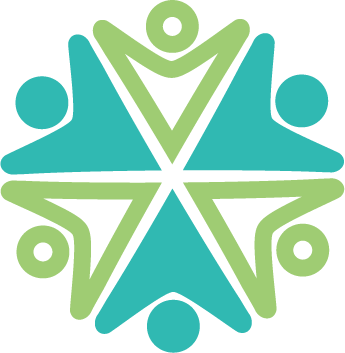 [Speaker Notes: Cultural competence is an awareness of culture specific values and practices that may influence a patient’s world view and impact how they relate in the therapeutic relationship. Cultural competence is a way to help us under the varying perspective, opinions, and belief systems of those we provide treatment to. A therapist’s ability to be culturally competent allows for the therapist to better understand their patients and adapt treatment to make it relevant to the patient’s needs. This constant awareness allows for the establishment of rapport and trust in the therapeutic relationship. Discuss an example of how this is demonstrated in the therapeutic relationship…]
What is culture specific treatment?
The application of culturally sensitive screening and assessment instruments, and therapeutic curriculum.
[Speaker Notes: Culture specific treatment is the application of cultural competence. We will explore use of a culturally sensitive curriculum with IPS’ application of the HEAT curriculum.]
H.E.A.T. Program Overview
What is H.E.A.T. ?
Habilitation Empowerment Accountability Therapy
“…a therapy program designed for minority males, ages 18-29 who are involved in the criminal justice system…H.E.A.T. applies a holistic, culturally relevant and responsive, strength-based model that emphasizes a positive and engaging approach to treatment (Turpin, D. & Wheeler, G., 2013).”
Developers of H.E.A.T.
Daryl Turpin, MPA (Masters in Public Administration in Human Resource Management), Bachelors of Clinical Social Work, CADC (Certification of Alcohol & Drug Counselor?): Coordinator for Dept Health & Wellness, Chairperson for PAL (Police Activities League) in in Kentucky 

Guy Wheeler, MSW (Masters of Social Work), CAP (Certified Addictions Professional), CCJAP (Certified Criminal Justice Addictions Professional)
H.E.A.T. vs Traditional Interventions
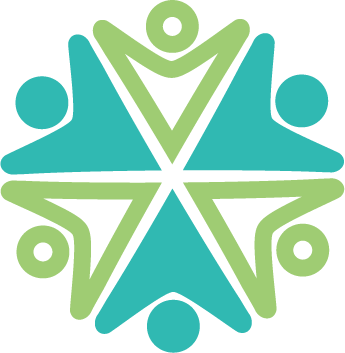 H.E.A.T. Program Initiation at IPS
There is an overrepresentation of minorities who are involved in the criminal judicial system
Minorities (i.e., Black and Latino) make up approx. 31% of the US population, yet account for 68.6% of incarcerated individuals.
In 2019, IPS was called upon by the Dallas County DA’s office to collaborate and implement a culturally specific treatment intervention for a targeted population of minority males. 
H.E.A.T. program initiation at IPS began in February 2020.
[Speaker Notes: What were motivating factors that contributed to the HEAT initiative? How did this get on IPS’ radar?

Dallas Co. DA’s office brought it to our attention and requested that we initiate the program about one year prior to initiation. 

Percent of Black Americans in the general U.S. population: 13% +
Percent of people in prison or jail who are Black: 38% +; Hispanic 30.6%
Incarceration rate for Black vs white Americans: 2,306 vs. 450 per 100,000 +
Percent of people on probation or parole who are Black: 30% +
Overall % of inmates due to drug offenses 45.3%
Source(s): https://www.prisonpolicy.org/research/race_and_ethnicity/
https://www.bop.gov/about/statistics/statistics_inmate_ethnicity.jsp]
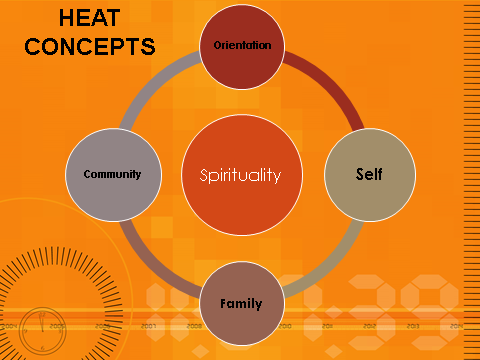 H.E.A.T. Program Structure
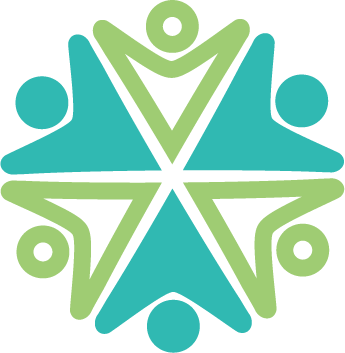 Program Structure: Self
Self: Is a section built around understanding self, core beliefs, attitudes, and thinking errors/patterns.
Manhood: Speaks directly to understanding of self-view and standard to which we will hold each other accountable while in the program. (core beliefs and expectations)
Program Structure: Self Continued…
High Cost of Low Living: is teaching cost benefits analysis. Structured in a way that helps the participants understand not just the financial cost of decisions but that there is also a cost to your physical health, family, school/work, legal, and spiritual aspects of life.
Messed up thinking: “my thinking is just messed up” discusses thinking errors
Hip Hop: is used as a means of explaining self-expression as well as understanding how outside influences can shape our perceptions.
Program Structure: Family
Family: section in general is also teaching how to be empathetic and see the affect our behavior has on other people.
Baby Momma Drama: address the topics of co-parenting but initially presents the issues with terms the young men know of more readily. 
Fatherhood: what does it mean to be “present” in a child’s life. “Providing” means more than just financial aid.
Program Structure: Family Continued…
Love or Lust: is about breaking down how one’s own decisions to have sex without fear of consequence or ability to raise a child can affect not just themselves but entire communities. Generations of single parent households have a negative impact on the community they live in.
Program Structure: Community
Community: This section focuses on the importance of advocacy and community involvement. We highlight the impact the community can have on the individual and how the participants can leave a positive impact on their community as well. 
My Hood: Prompts the participants to look deeper into their neighborhoods and see what strengths and opportunities their neighborhood offers as well as the challenges and barriers it may produce.
Program Structure: Community Continued…
Root Causes: Focuses on the where some of the challenges and barriers in the participants’ neighborhoods originate from. The participants will look at the prevailing issues in their communities and either, research an organization that is trying to have a positive impact in that area of concern, or brainstorm solutions that could resolve the problem they have identified.
Program Structure: Community Continued…
Healing Voices: This project serves as a way to teach the participants what it means to be an advocate. The participants will research their chosen topic of concern in their community and ways to resolve it. This includes speaking to city council members, starting a nonprofit, setting up a charity, anything and everything that could be done to support and advocate for their community. The participants will create a presentation and then speak to their community leaders about their topic.
Challenges inImplementation
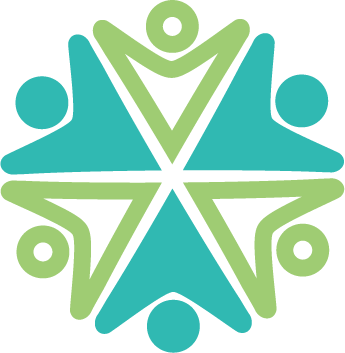 [Speaker Notes: Is this the same as fidelity modifications?]
Challenges Experienced Through Implementation
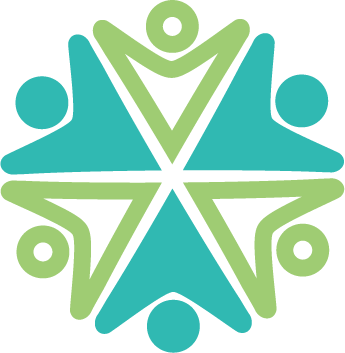 Fidelity Modifications
How we adapted H.E.A.T. to align with EBPs…
Program is offered three days per week instead of two. 
Sometimes allowing non-minority participants in the group. 
Open Group format 
During the 3rd day of HEAT each week, Clinician incorporates information from the SSC Curriculum and Seeking Safety Curriculum, and other EBP material to provide psychoeducation on SUD issues.
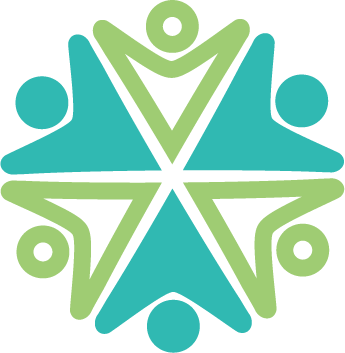 Successes in Treatment
Successes in Treatment
Maintaining engagement with patients leading to higher show rates & lower rate of attrition 
75% overall show rate to groups
39 total participants served to date
23 total participants still active
External partners / treatment team member also being trained in HEAT so that messages are reinforced across the Multi-disciplinary Team
[Speaker Notes: # of persons served since initiation
# of current active patients]
Clinician Observations & Testimonials
Patient Growth and changes while in the program
Patient Reflections:
“At first I wasn’t messing with this but after a few days I learned that sometimes you need to talk about your problems with people with similar problems to come to peace with them and overcome them.”
“My experience with the HEAT program has been well. I’ve learned a good amount of thins that will help me be able to change my community and that can help me stay sober.”
“I learned to open up about my negative thoughts, that I hold in on the inside, and meet great people that go through similar situations.”
Clinician Observations & Testimonials
Patient Reflections:
“At first I didn’t think I would like it because I didn’t really like my other group a lot but, I like how in this one we can be more communicative and more open.”
“Heat chilled me out when at first I wasn’t messing with it because I thought it was pointless.”
“My experience with HEAT has been great, it gives you the opportunity to express yourself, and it allows you to be yourself.”
“What I like about HEAT is I can actually open up and express how I feel and get great feedback.”
“My experience with HEAT has been helpful in the sense of seeing others and heating stories and problems. Also, HEAT allowed me to hear advice that I may have not received otherwise.” 
“What I like about heat is that it gives me different ways to deal with a situation, and we can vent about our problems.”
“HEAT is the best part of the program because I get to talk to someone about the problems I have in my life. Before I would have just to hold them in.”
What are We looking to achieve in the future?
Future Considerations…
Continue to provide culturally competent curriculum to lower income or under privileged young minority males.
To increase drug court participation success rate  and reduce the recidivism rate of minority men.
Accurately assess efficacy for HEAT program and other IOP programs.
H.E.A.T has known possible limitations on of it not being an empirically validated model,  & we hope our use of the curriculum can be incorporated into future studies. 
Emphasize that culturally competent curriculum is needed and is EBP. Hopefully aiding in the development of more culturally competent curriculum not just for minority males.
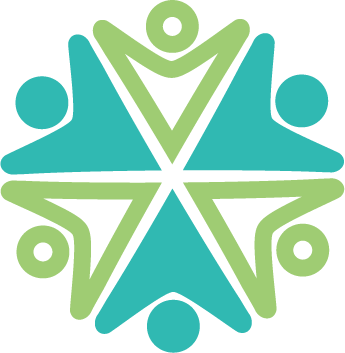 [Speaker Notes: Verify Data 
Successful Discharges: 43.75% (7 out of 16 patients that have been discharged) 
Advanced to the next Phase in Treatment: 64.10% (25 of 39 patients)
Elevations in Care: 23.08% (9 of 39 patients)
Retention rate]
Q&A
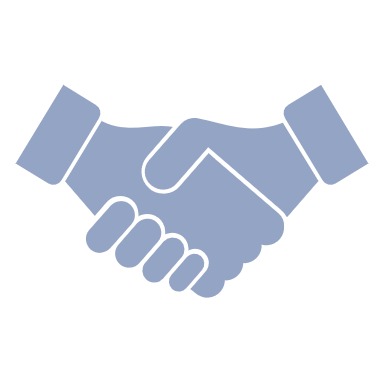 Thank you!
IPSRecovery.com